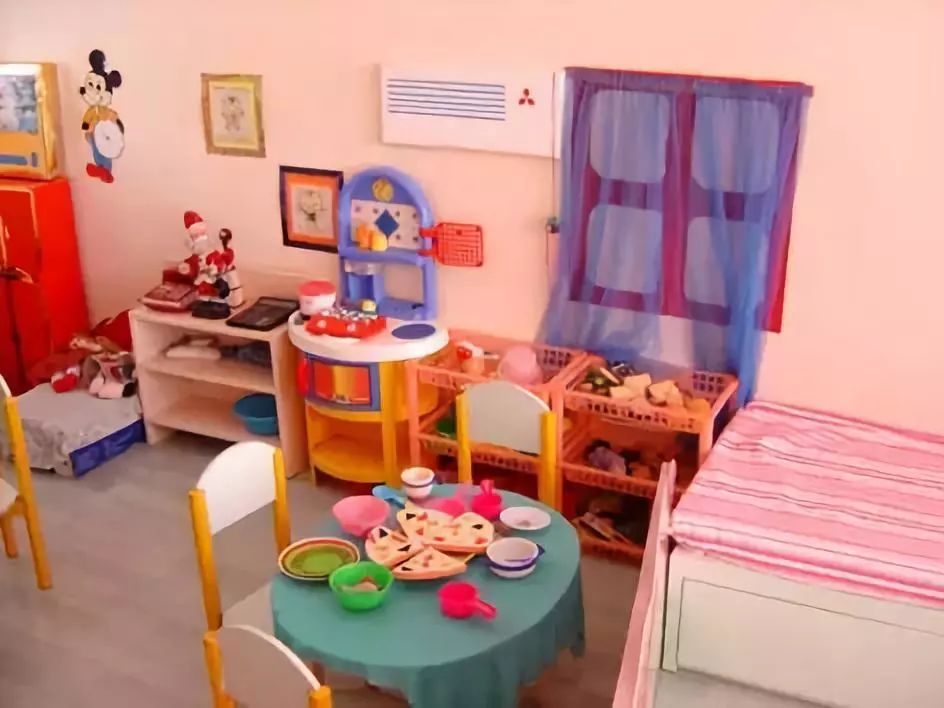 中班音乐：办家家
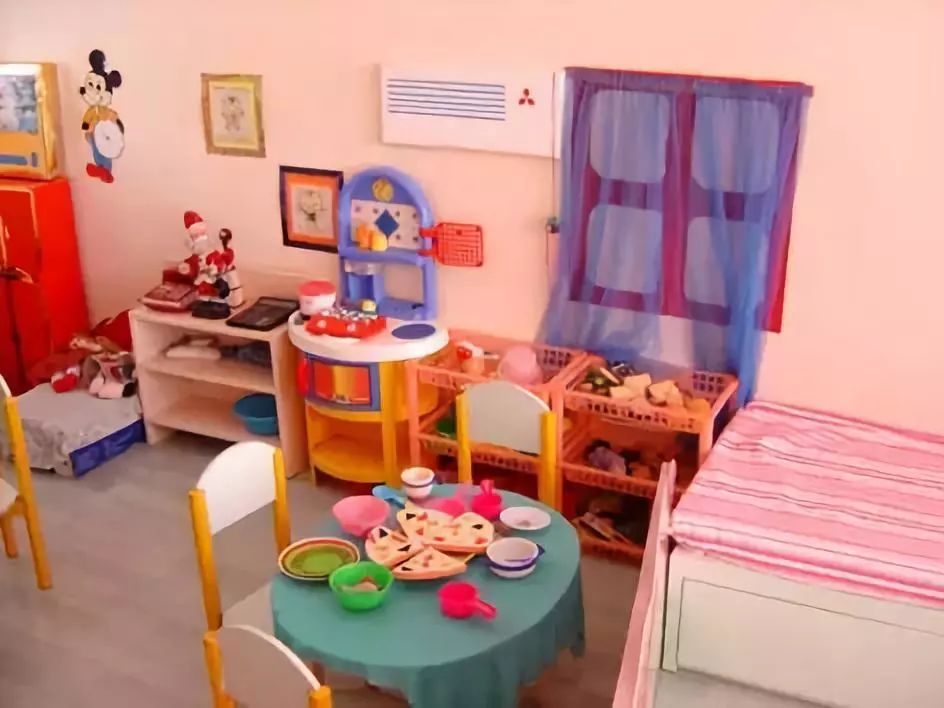 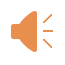 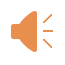 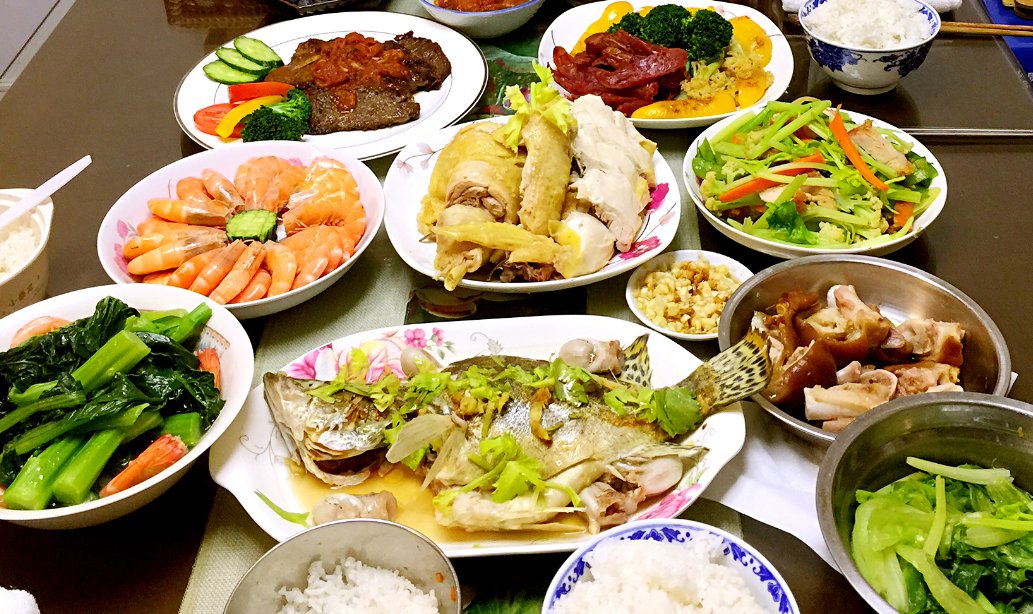 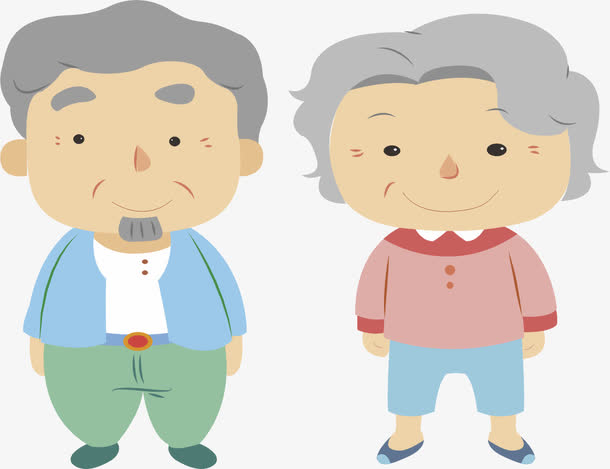 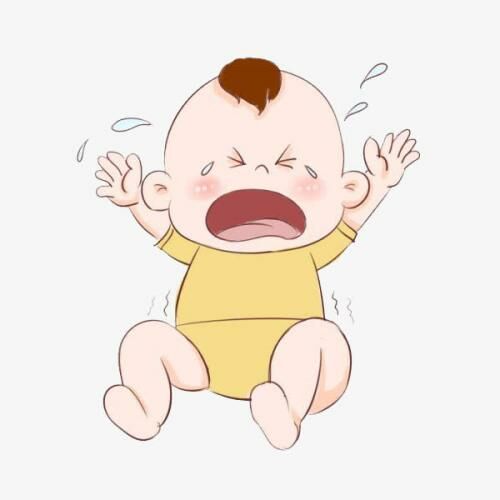 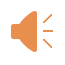 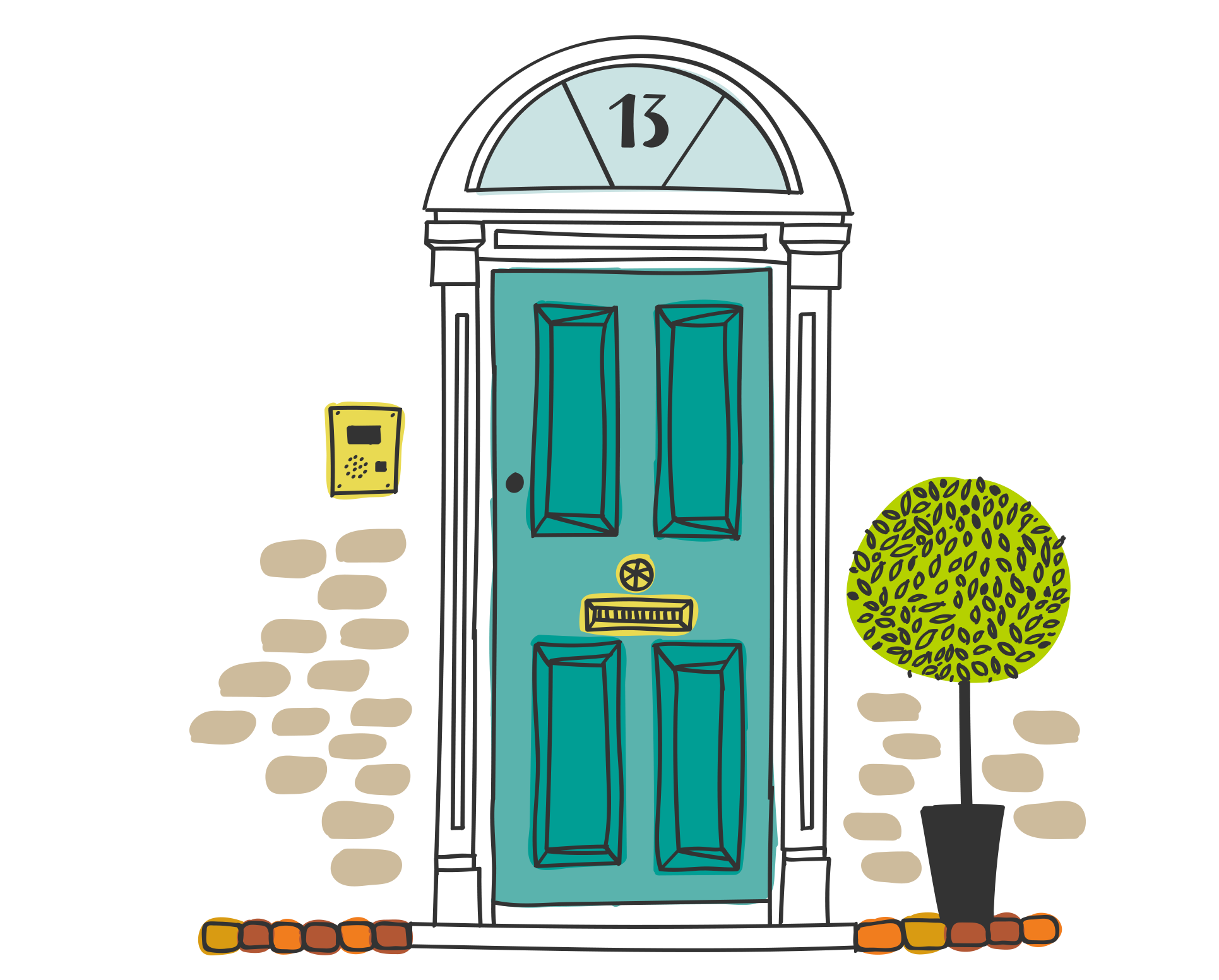 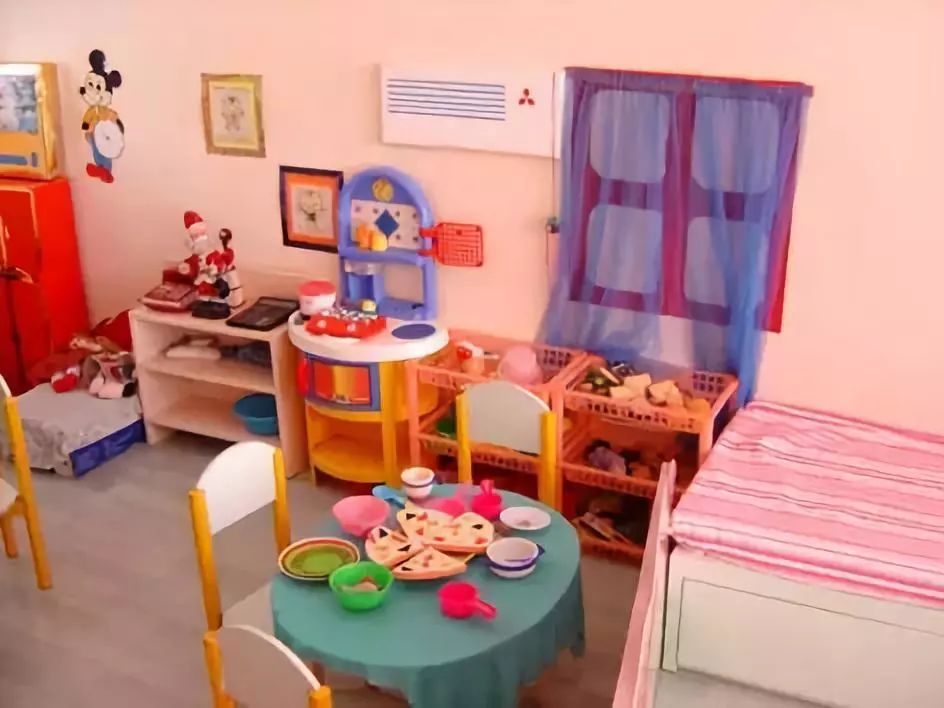 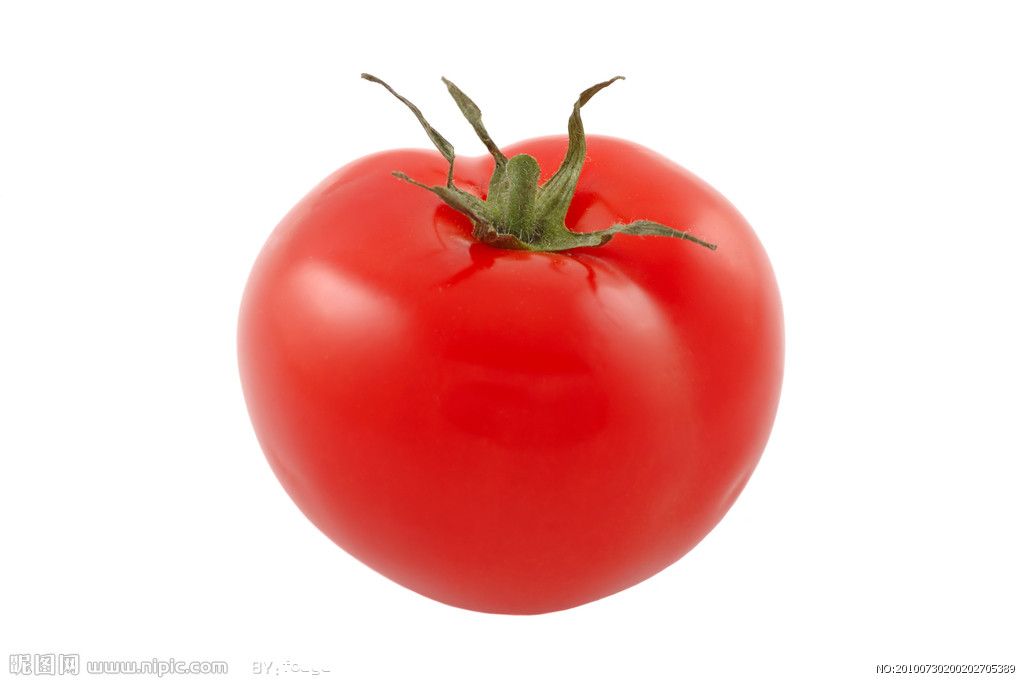 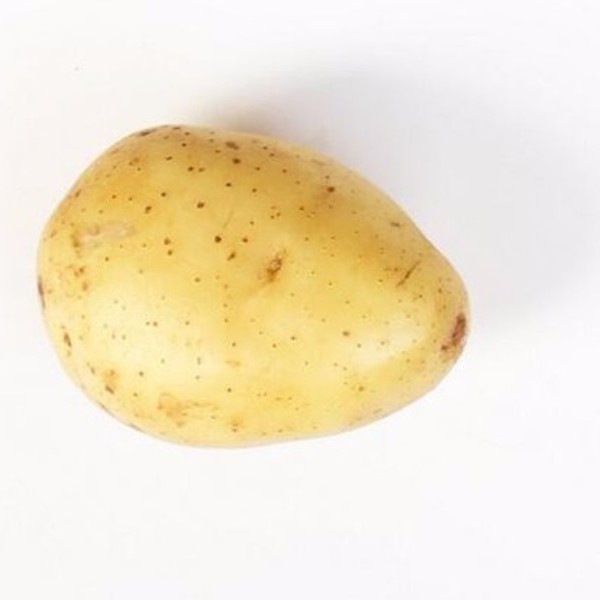 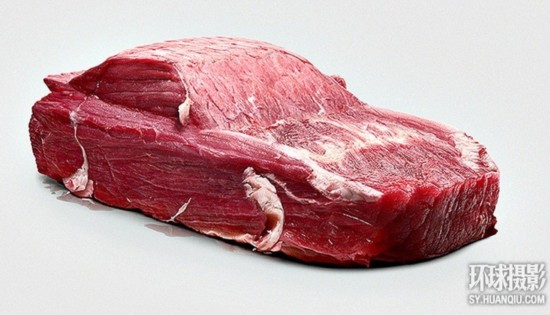 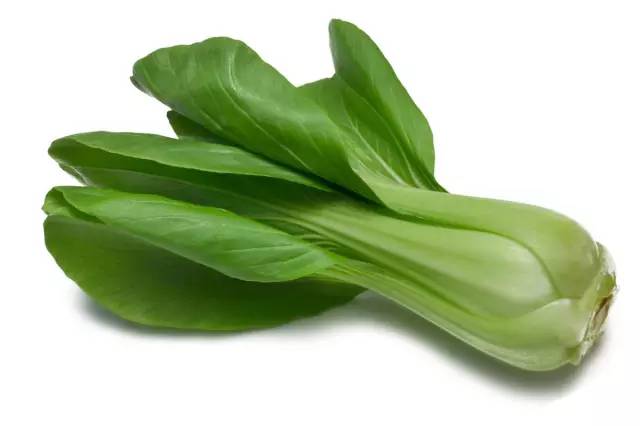 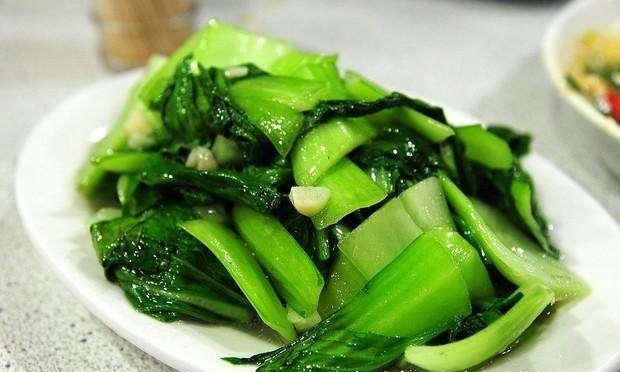 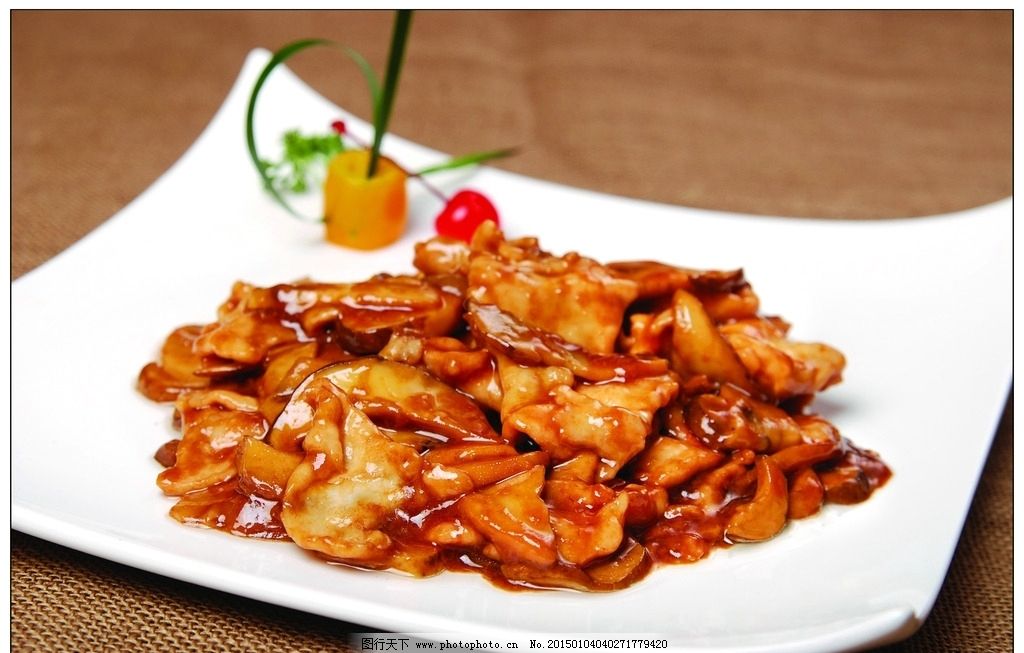 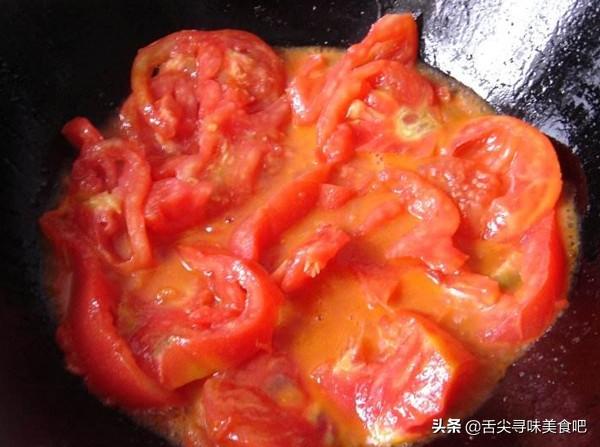 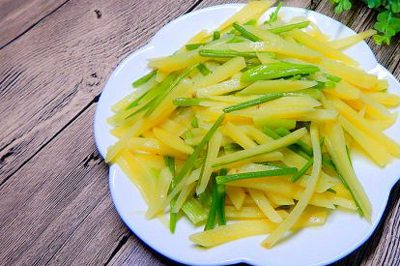 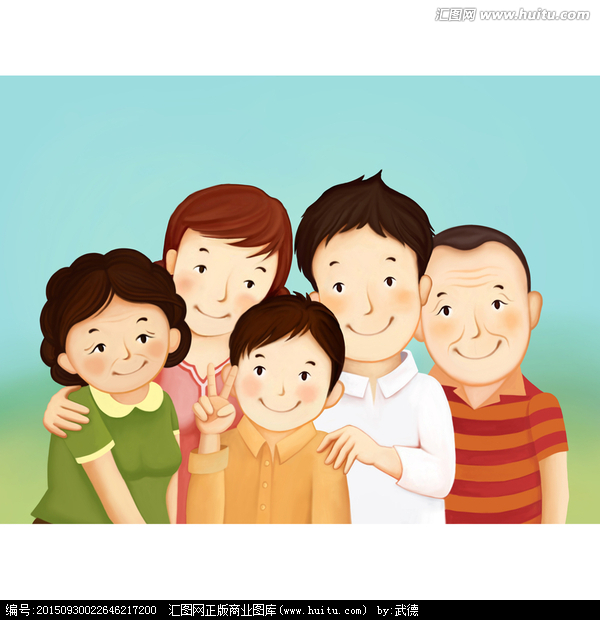